(F)ระบบสารสนเทศ
1
1. FTES
ทุก มทร. วิเคราะห์ตามสังกัดนักศึกษา
ธัญบุรี เพิ่ม วิเคราะห์ตามรายวิชาในแต่ละคณะ
2
กลุ่มวิชาศึกษาทั่วไป
ค่า FTES เป็น 0
ถ้าใช้วิธีของ มทร.ธัญบุรี
วิเคราะห์ตามรายวิชาในแต่ละคณะ
กลุ่มวิชาศึกษาทั่วไป มีค่า FTES
3
2.การเชื่อมโยงฐานข้อมูลงานทะเบียน บุคลากร กองคลัง/การเงิน
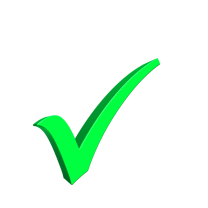 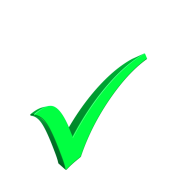 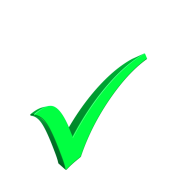 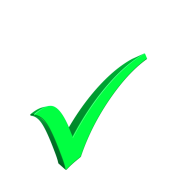 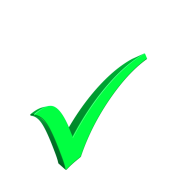 4
ฐานข้อมูลไม่เชื่อมโยงกัน
แก้ไขข้อมูลหลายที่
ข้อมูลไม่เป็นปัจจุบัน , ถูกตำหนิ
รวบรวมยาก รายงานลำบาก
ผิดพลาดเมื่อถ่ายโอนข้อมูล
5
การสื่อสารระหว่าง งานทะเบียน นักศึกษา อาจารย์
เพจ
Line
Application
SMS
E-mail
เว็บไซต์
6
คำถาม?
7